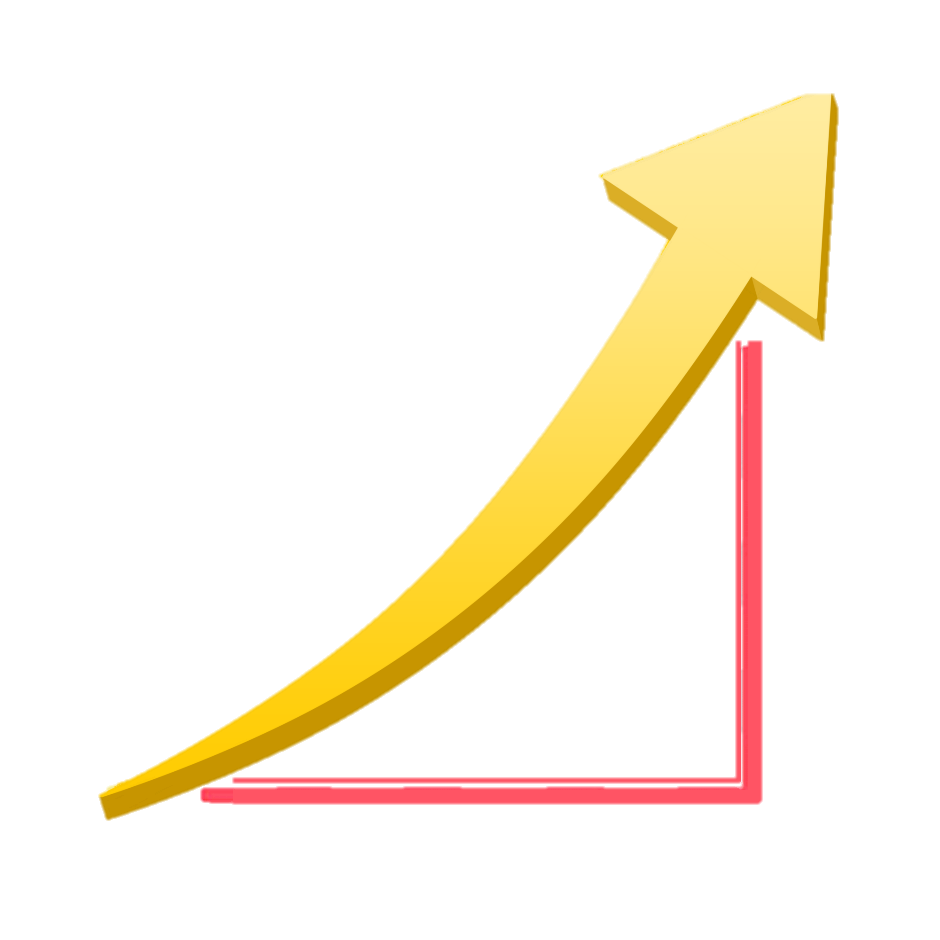 Chọn từ thích hợp để điền chỗ chấm trong 3 ví dụ sau và giải thích tại sao em lại chọn từ đó?
1. ………..(Phụ nữ / Đàn bà)  Việt Nam anh hùng, bất khuất, trung hậu, đảm đang.
2. Cụ là nhà cách mạng lão thành. Sau khi cụ …… (chết / từ trần), nhân dân địa phương đã ….. (mai táng / chôn) cụ trên một ngon đồi.
3. Bác sĩ đang khám ………(tử thi / xác chết).
[Speaker Notes: Câu 1: Chọn “phụ nữ” tạo sắc thái trang trọng
Câu 2: Chọn “từ trần” tạo sắc thái thái độ tôn kính
Câu 3: Chọn “tử thi” tạo sắc thái tao nhã]
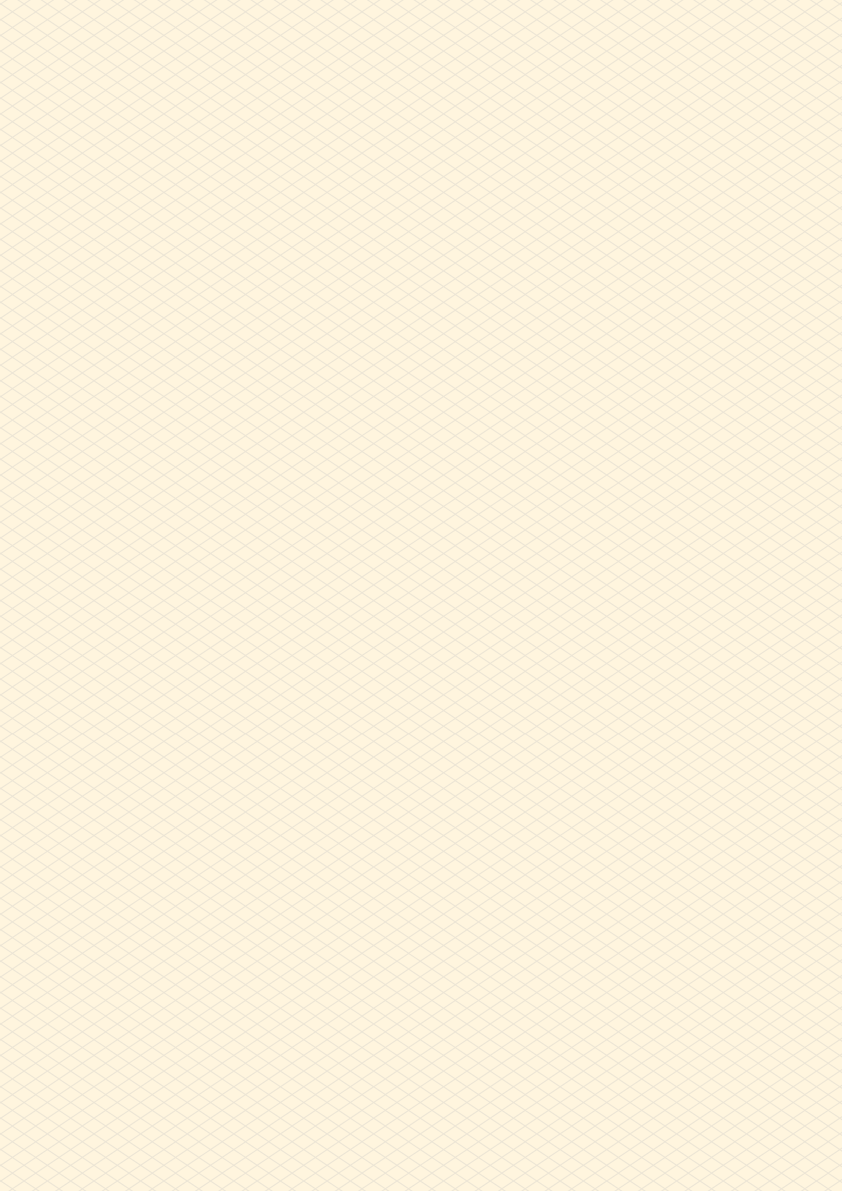 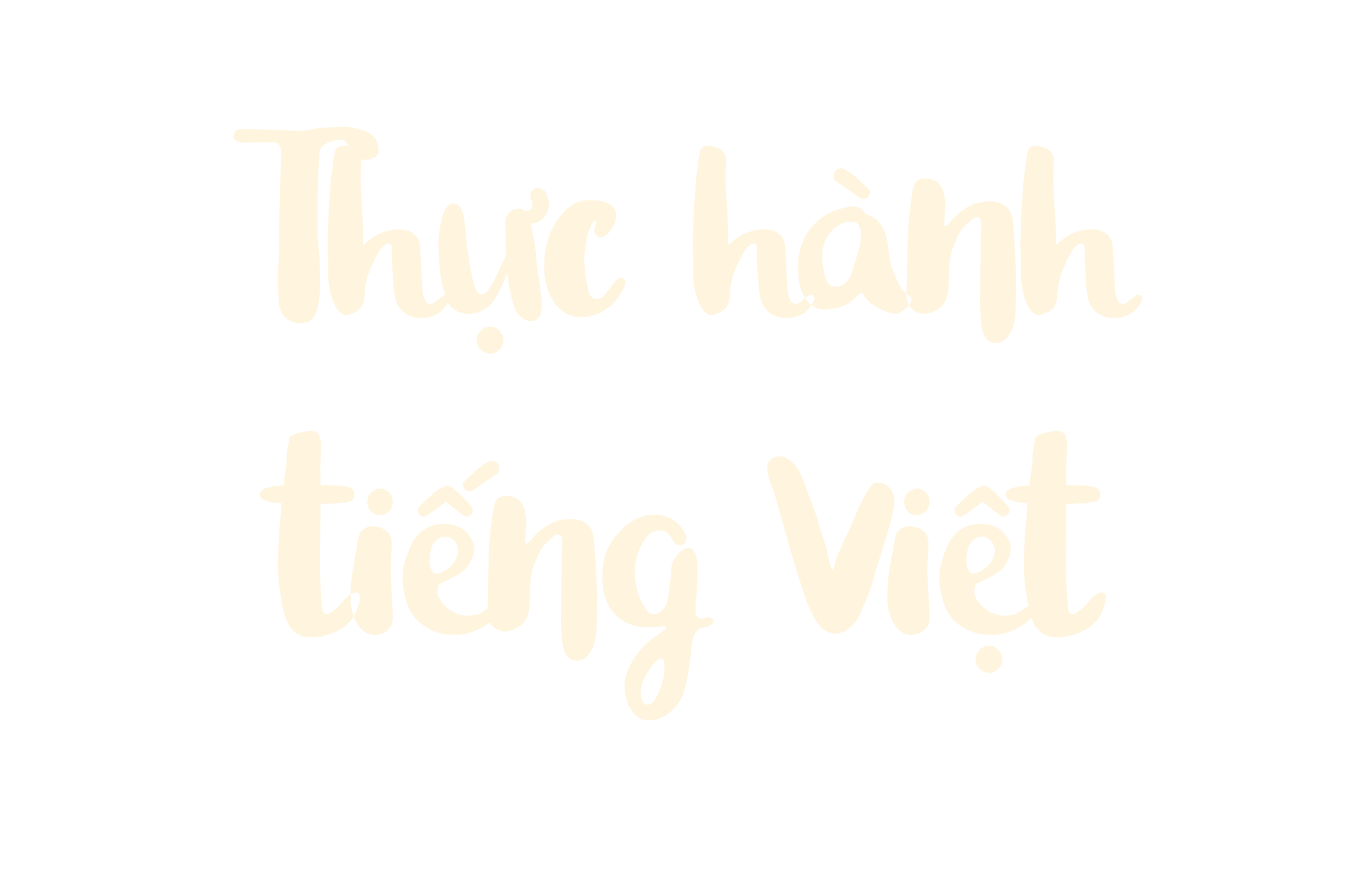 [Speaker Notes: Giáo án của Thảo Nguyên 0979818956]
Sắc thái nghĩa của từ ngữ:
là nghĩa bổ sung cho nghĩa cơ bản của từ ngữ. Các sắc thái nghĩa chủ yếu của từ ngữ là:
+ Sắc thái miêu tả 
+ Sắc thái biểu cảm

- Trong nói (viết), cần lựa chọn các từ ngữ có sắc thái nghĩa phù hợp để nâng cao hiệu quả giao tiếp.
[Speaker Notes: Giáo án của Thảo Nguyên 0979818956]
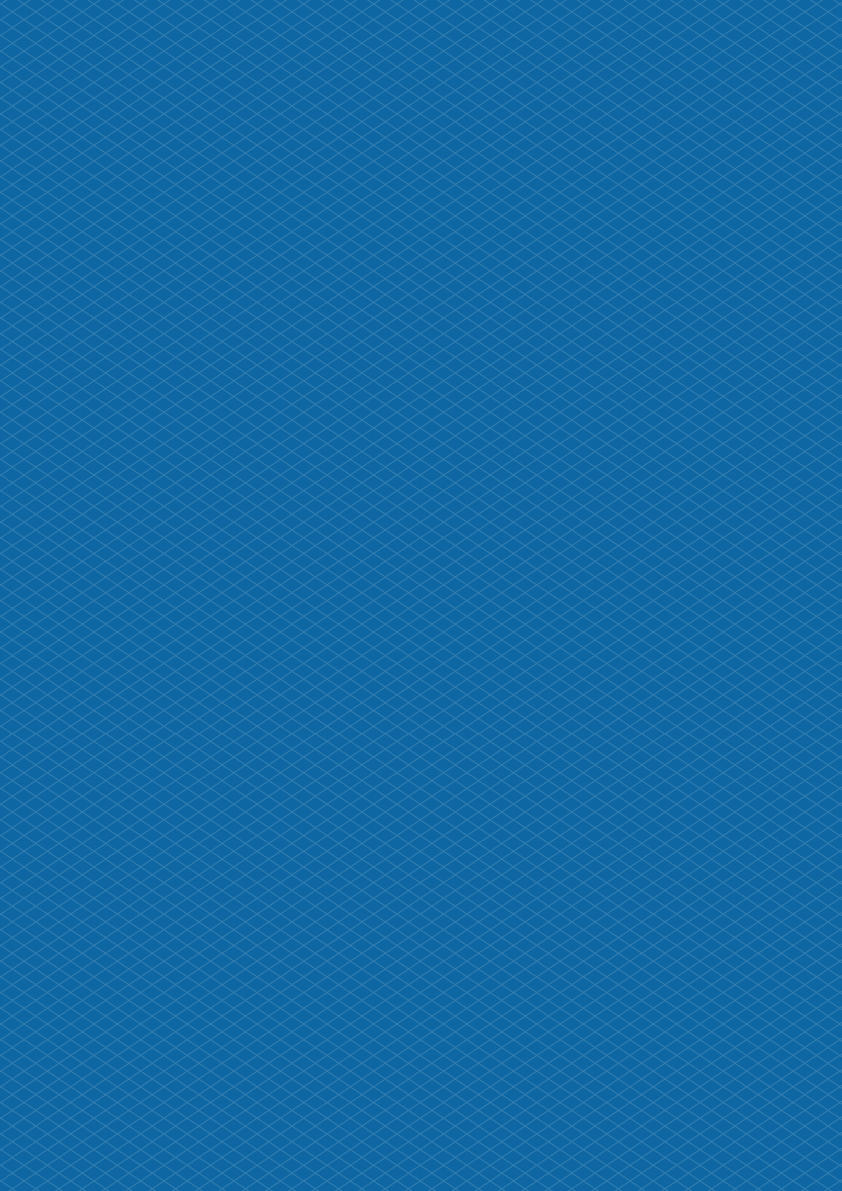 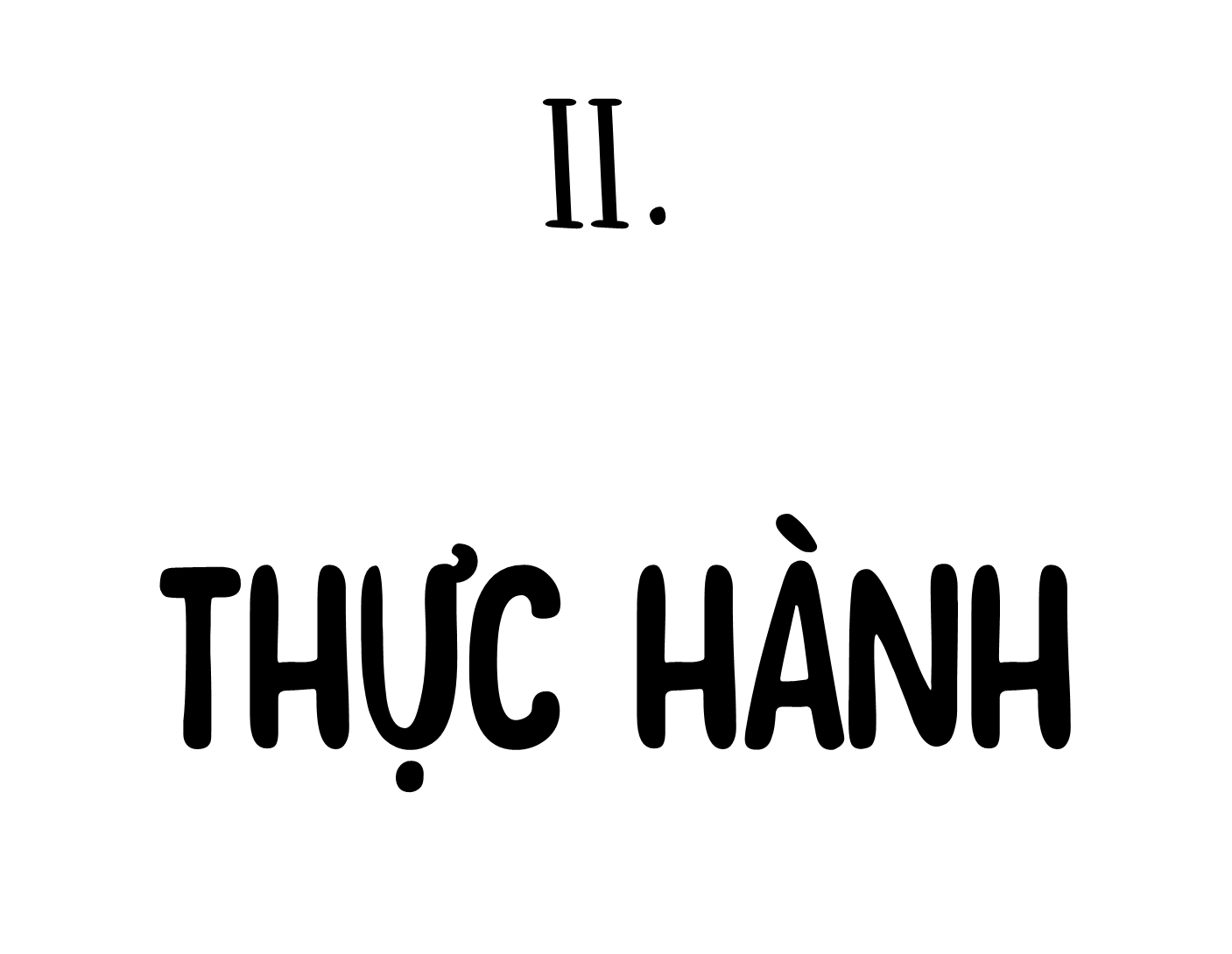 [Speaker Notes: Giáo án của Thảo Nguyên 0979818956]
Bài tập 1
Từ đồng nghĩa với từ "ngút ngát": ngút ngàn, bạt ngàn, mênh mông.
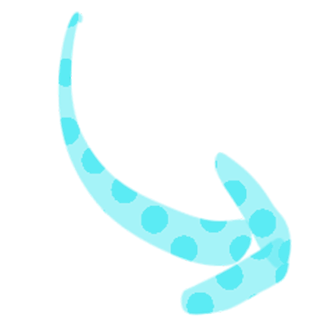 - Từ “ngút ngát” phù hợp trong ngữ cảnh này vì nó chỉ màu xanh trải dài, bất tận theo cả chiều dài và chiều cao, tái hiện khung cảnh sức sống của trời, đất, thiên nhiên, núi sông đã hòa vào làm một
[Speaker Notes: Giáo án của Thảo Nguyên 0979818956]
Bài tập 2
Các từ trong khổ thơ đồng nghĩa  là: ” đỏ thắm”
Giải thích:
+  Đỏ thắm: là màu đậm và tươi
+ Đỏ au: là màu đỏ tươi, trông thích mắt
Từ “đỏ thắm” phù hợp miêu tả đồ vật, “đỏ au” là từ phù hợp nhất để đôi má của người mẹ.
[Speaker Notes: Giáo án của Thảo Nguyên 0979818956]
Bài tập 3
+ Xao xác: Tính từ gợi tả những tiếng như tiếng chim vỗ cánh, tiếng gà gáy…nối tiếp nhau làm xao động cảnh không gian vắng lặng.
+ Não nùng: Tính từ chỉ sự buồn đau tê tái và day dứt.
+ Chập chờn: Tính từ chỉ trạng thái nửa ngủ nửa thức, nửa tỉnh nửa mê. Động từ chỉ trạng thái khi ẩn khi hiện, khi tỏ khi mờ, khi rõ khi không
- Các từ láy trong khổ thơ: Xao xác, não nùng, chập chờn.
- Tác dụng của việc sử dụng các từ láy đó đối với sự thể hiện tâm trạng của tác giả: gợi tả tâm trạng nhớ mong, nỗi buồn vương vấn trong tâm trí của tác giả khi nhắc về quê hương
[Speaker Notes: Giáo án của Thảo Nguyên 0979818956]
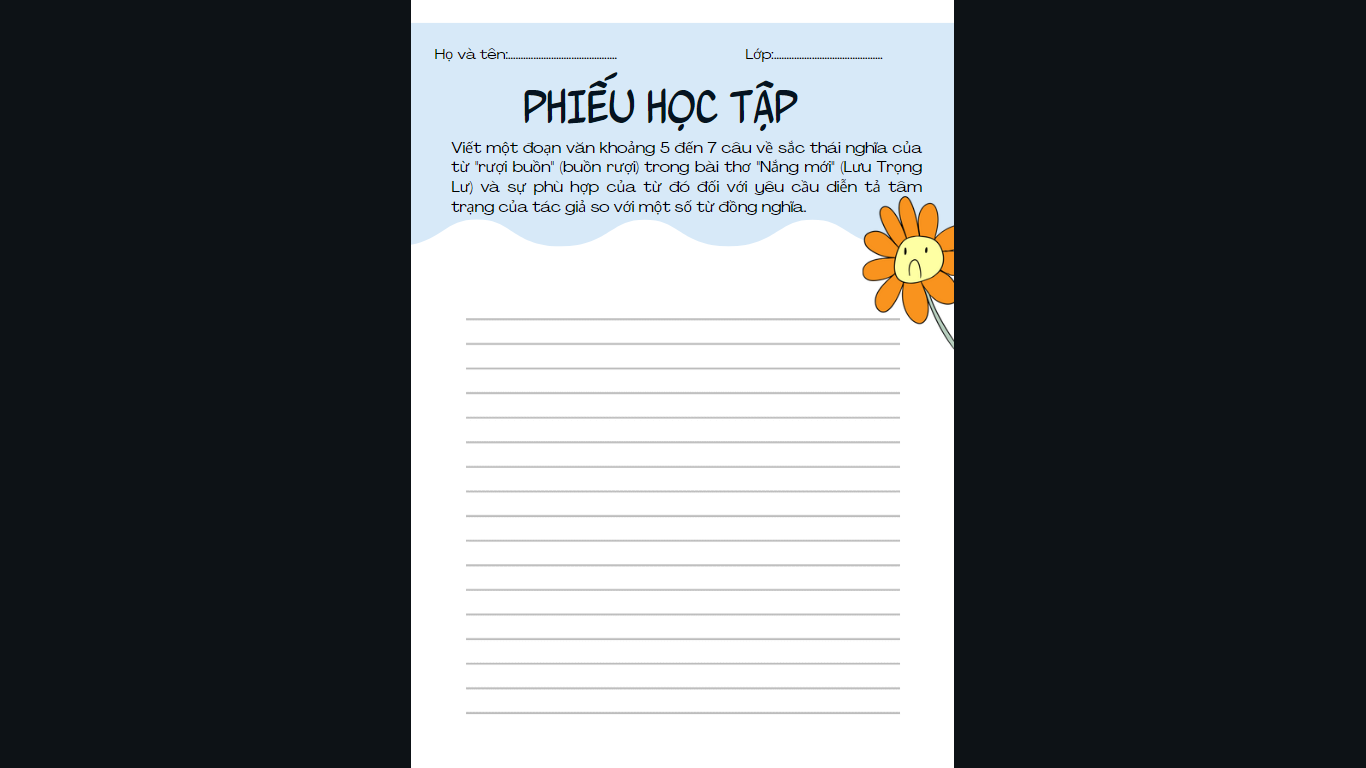 GỢI Ý
Rượi buồn: Nỗi buồn nương theo cảm xúc, nỗi buồn sâu sắc với mức độ cao.
Thể hiện tâm trạng, suy nghĩ của tác giả khi nhớ về những kỉ niệm cũ cùng với mẹ mình.
[Speaker Notes: - Gv yêu cầu HS hoàn thành PHT cá nhân
- Chấm chéo với bạn cùng bàn
- Thời gian: 5 phút]
Rubic đánh giá bài viết
[Speaker Notes: Giáo án của Thảo Nguyên 0979818956]
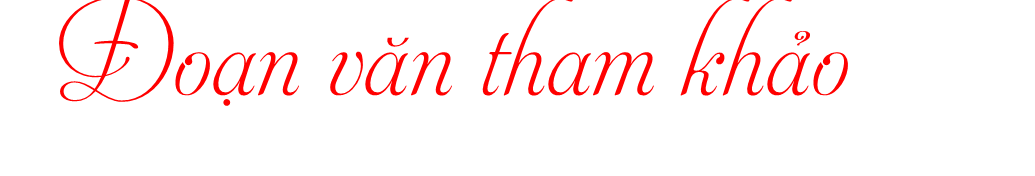 Trong bài thơ Nắng mới của Lưu Trọng Lư, sự phù hợp trong việc sử dụng các từ ngữ nhằm bộc lộ được tâm tư, tình cảm của chủ thể trữ tình là rất cần thiết. Như trong câu thơ “Lòng rượi buồn theo thời dĩ vãng”, sắc thái nghĩa của từ “rượi buồn” (buồn rượi) mang ý nghĩa chỉ nỗi buồn, đầy ủ rũ với mức độ cao. Nếu thay từ “rượi buồn” thành các từ đồng nghĩa như “âu sầu”, “rầu rĩ” hay “buồn bã”, nó sẽ không lột tả rõ được tâm trạng, cảm xúc của tác giả khi nghĩ về người mẹ của mình. Có thể thấy, nhà thơ rất trau truốt và chỉn chu khi sáng tạo ra “đứa con tinh thần” của mình.
[Speaker Notes: Giáo án của Thảo Nguyên 0979818956]